Advanced Competitive Intelligence in Pharma: Integrating AI for Strategic Decision-Making
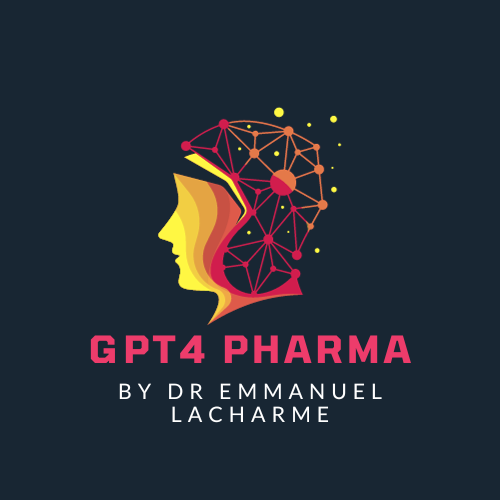 Powered by GPT4 Technology
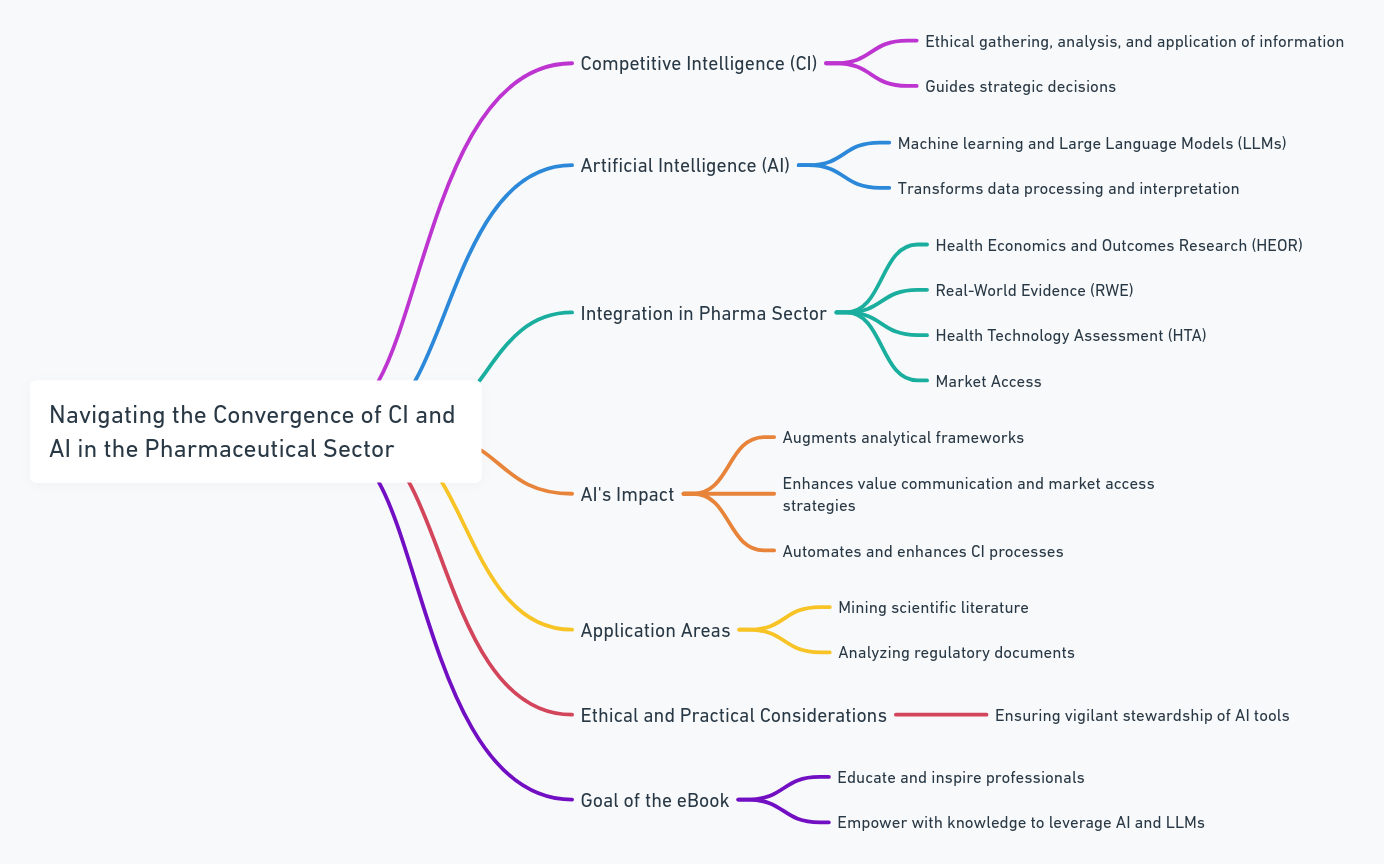 Preface: Navigating the Convergence of Competitive Intelligence and Artificial Intelligence in the Pharmaceutical Sector
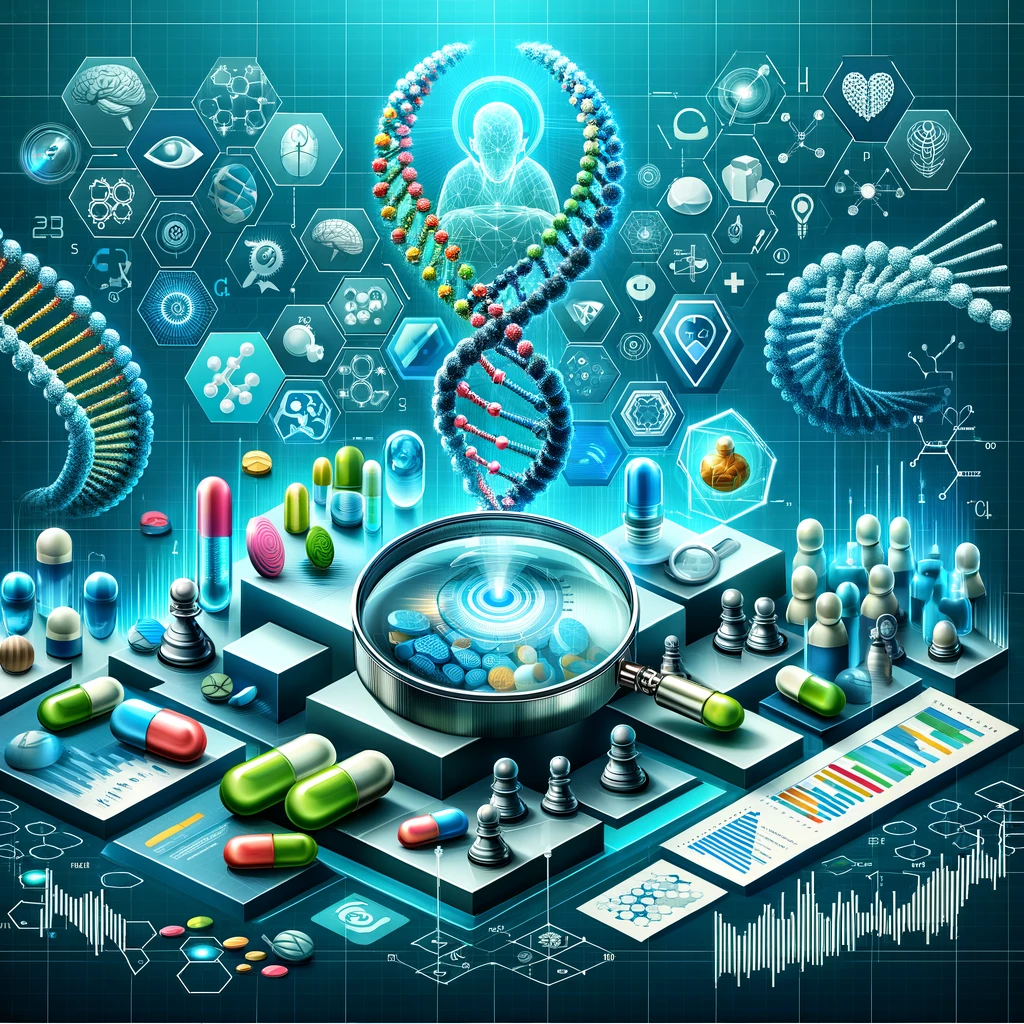 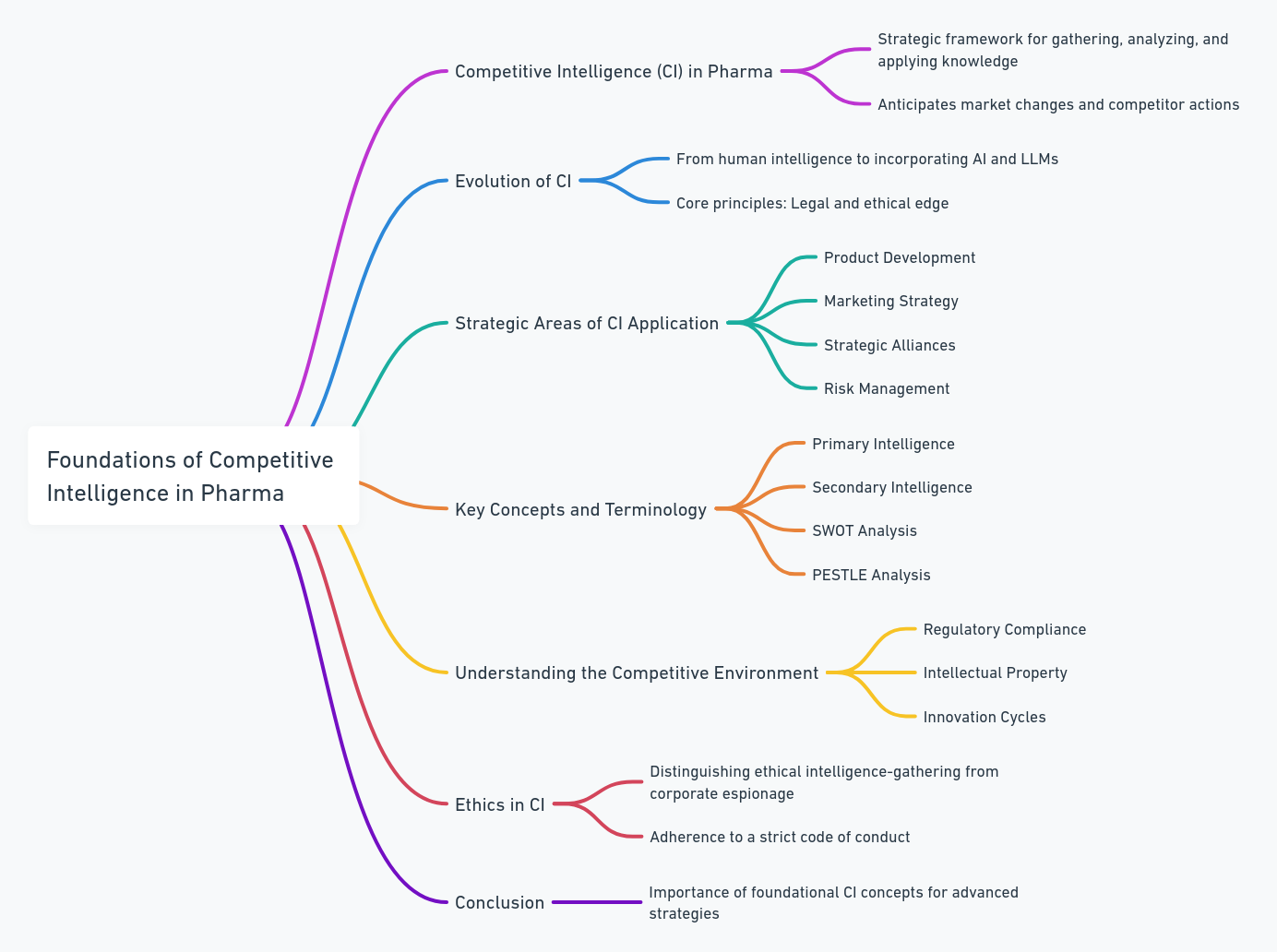 Foundations of competitive intelligence in Pharma?
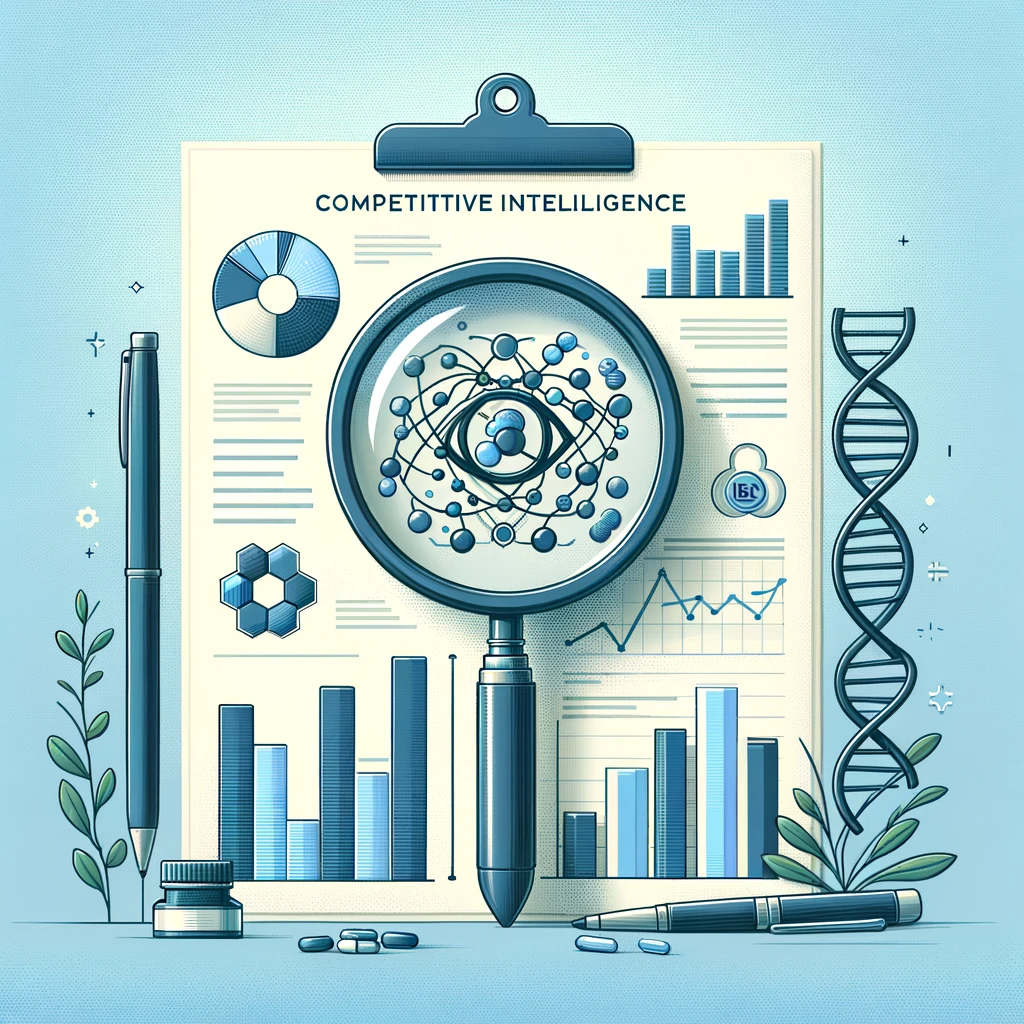 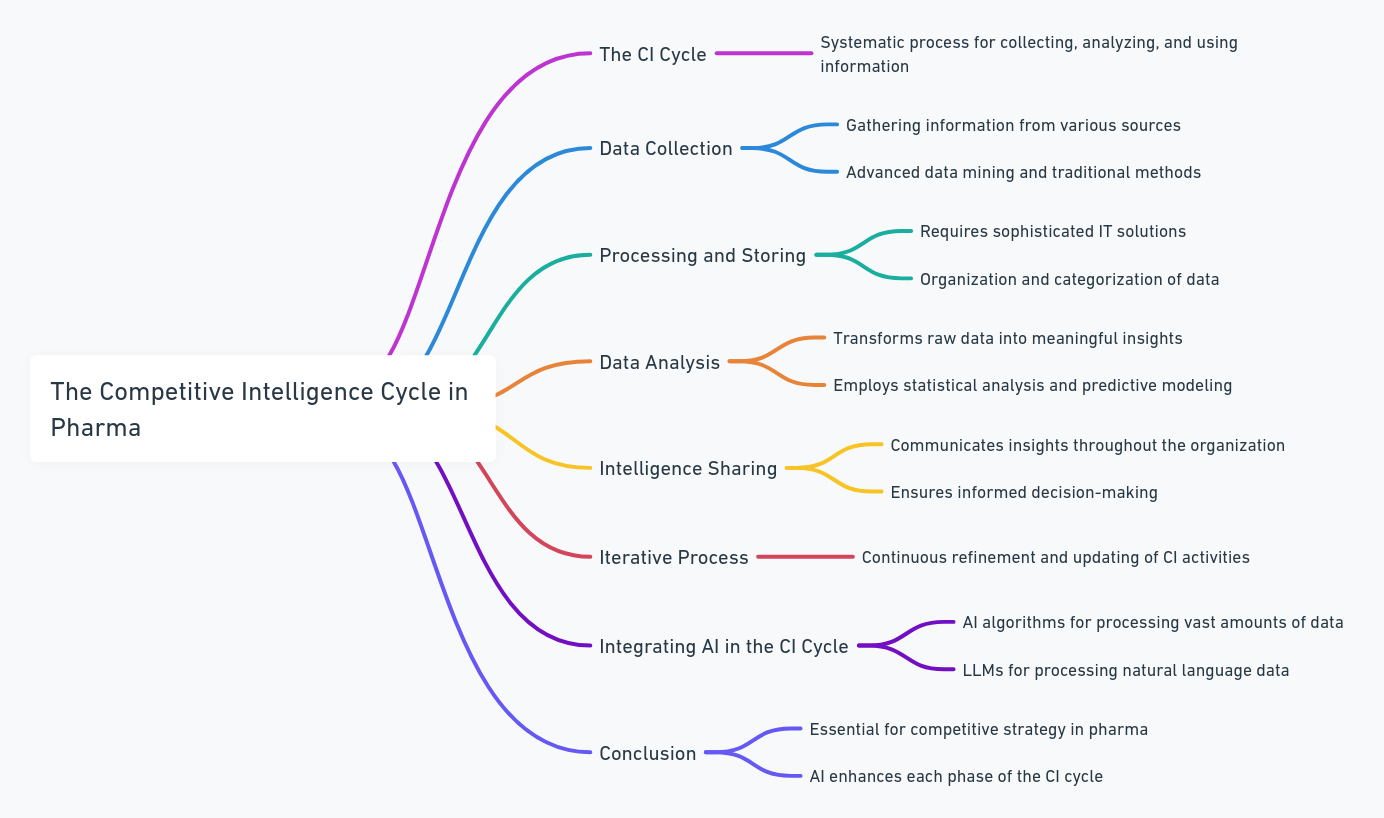 The competitive intelligence cycle
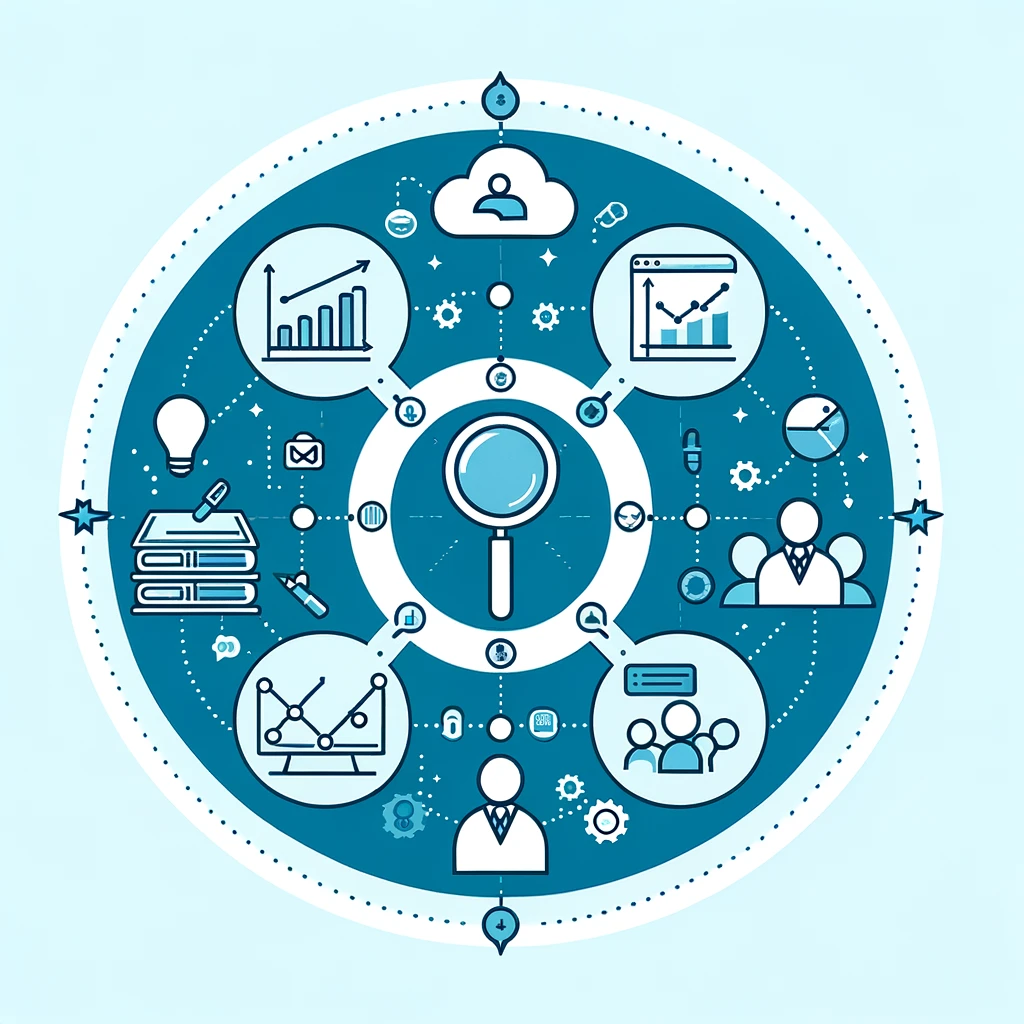 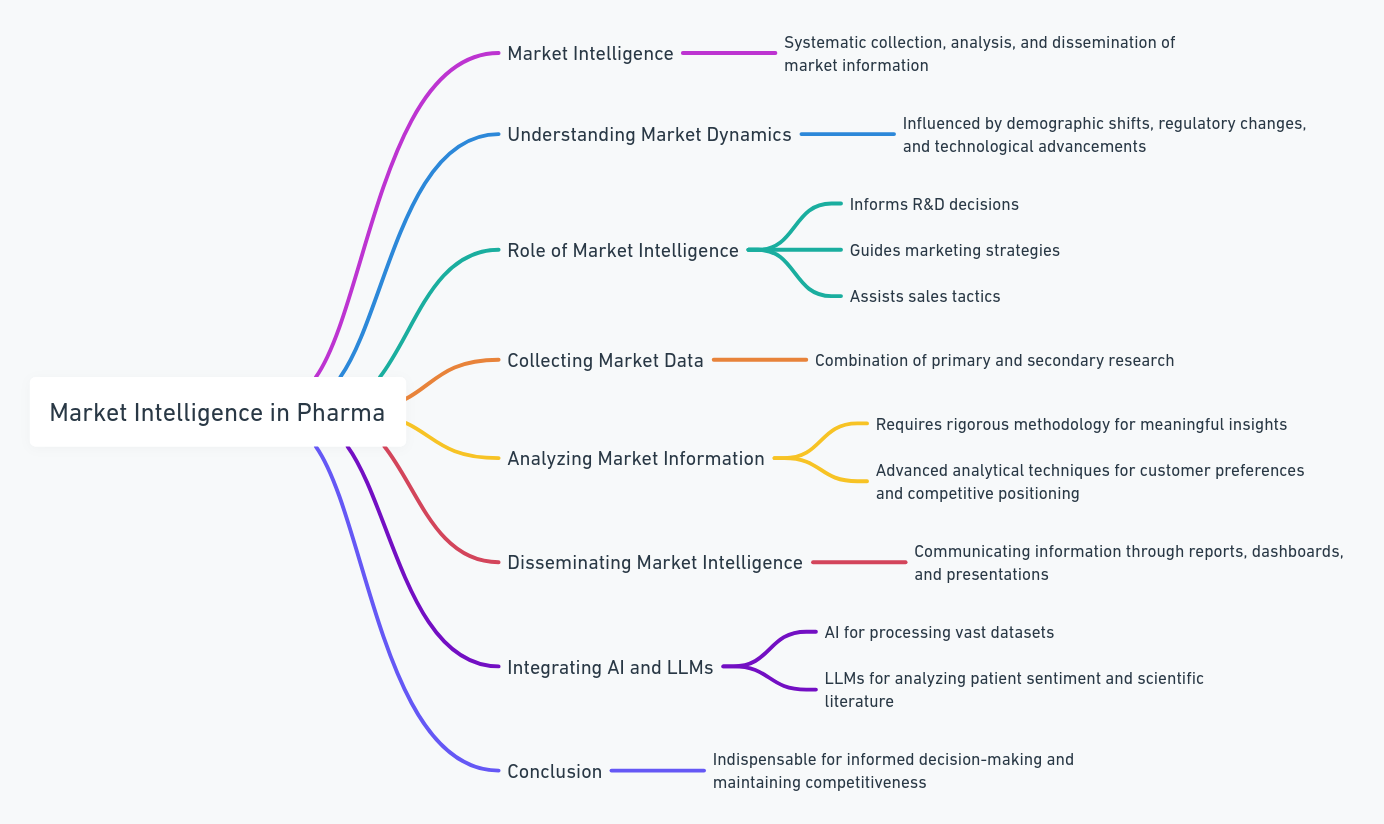 Market intelligence in Pharma
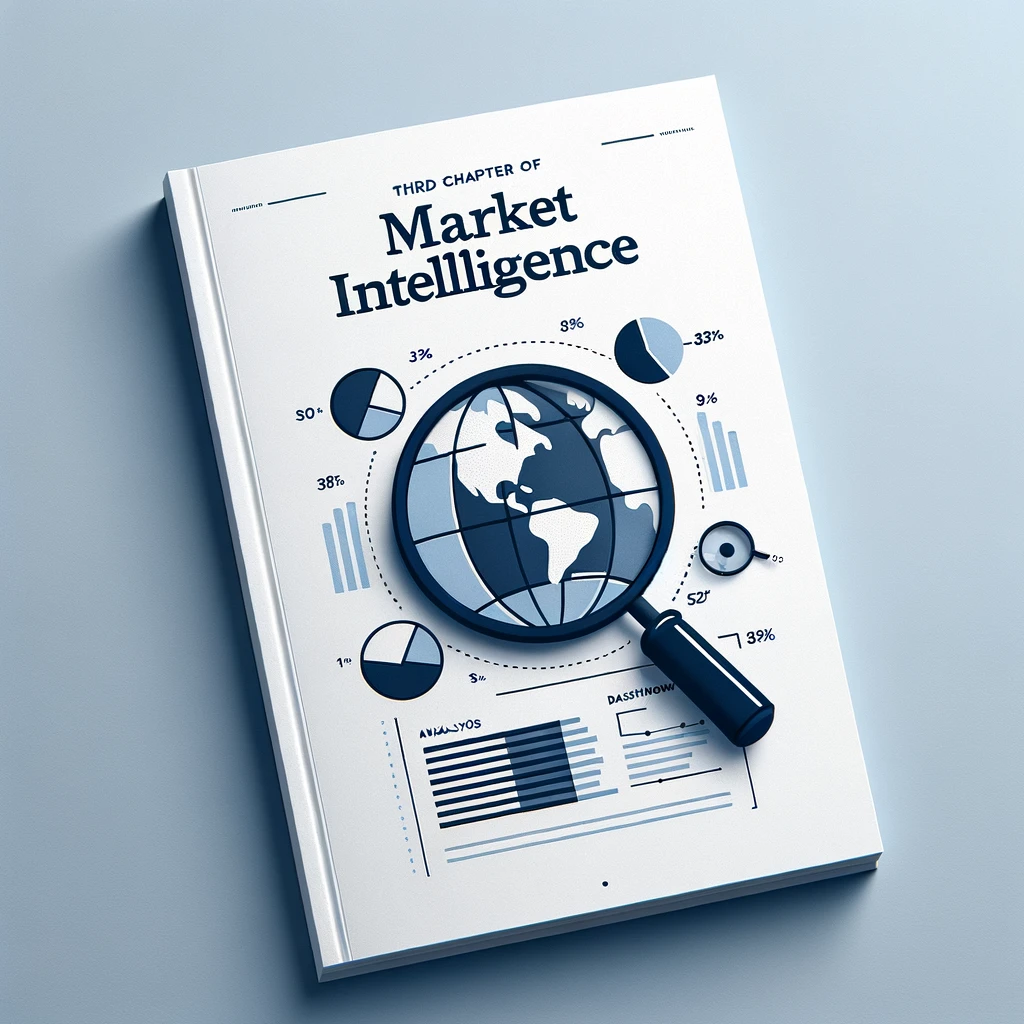 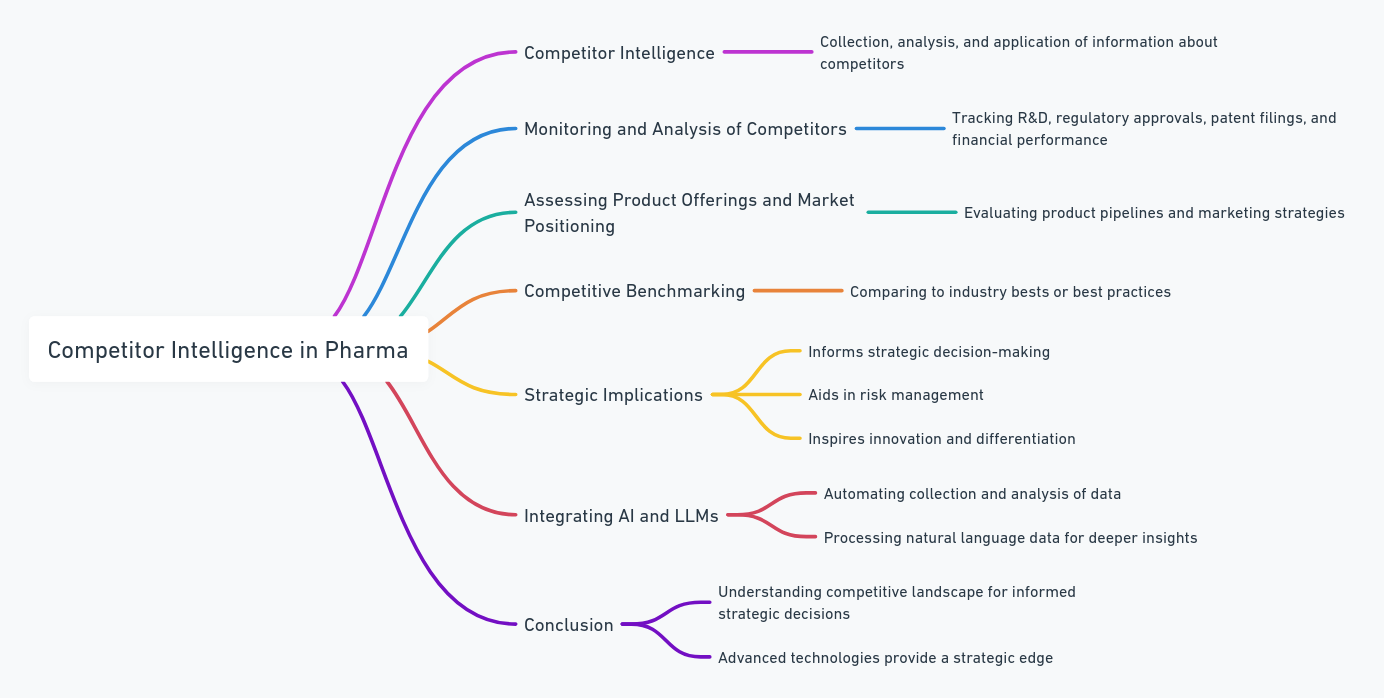 Competitor intelligence
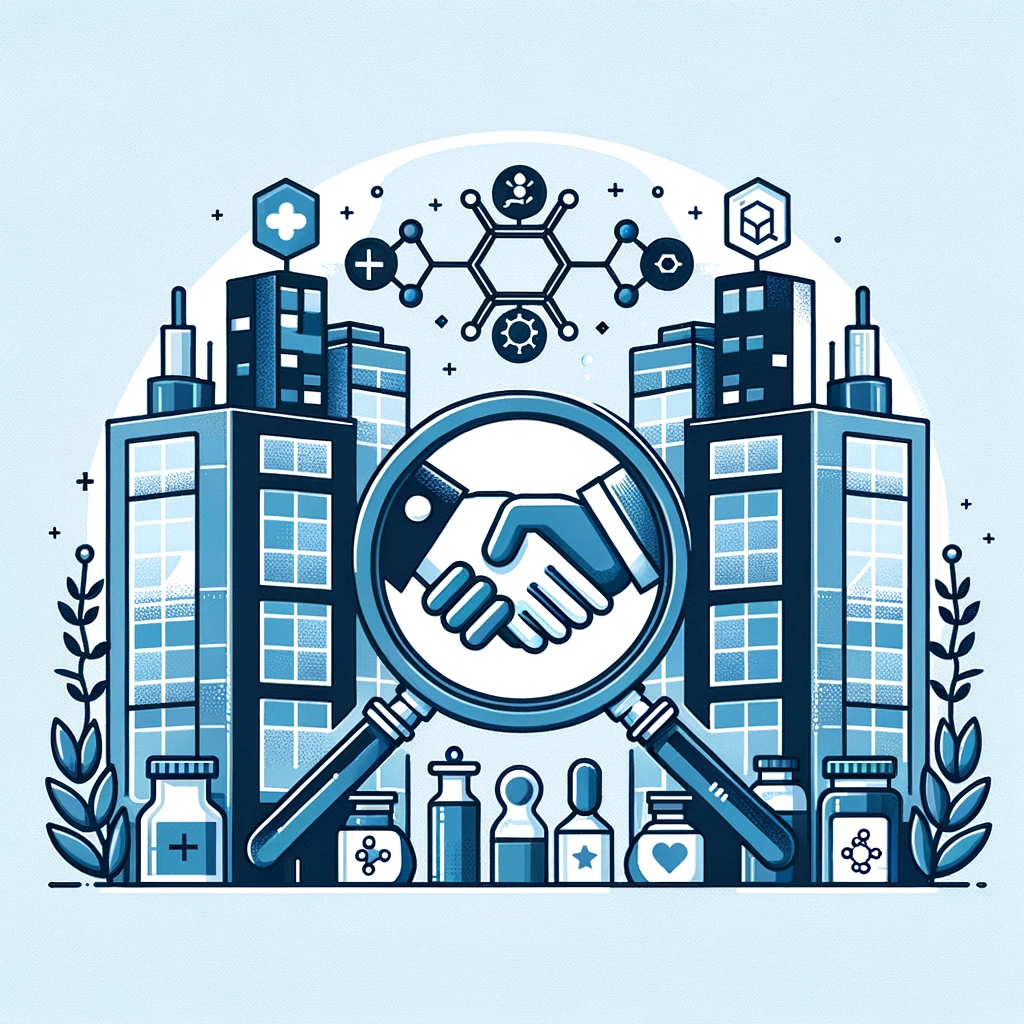 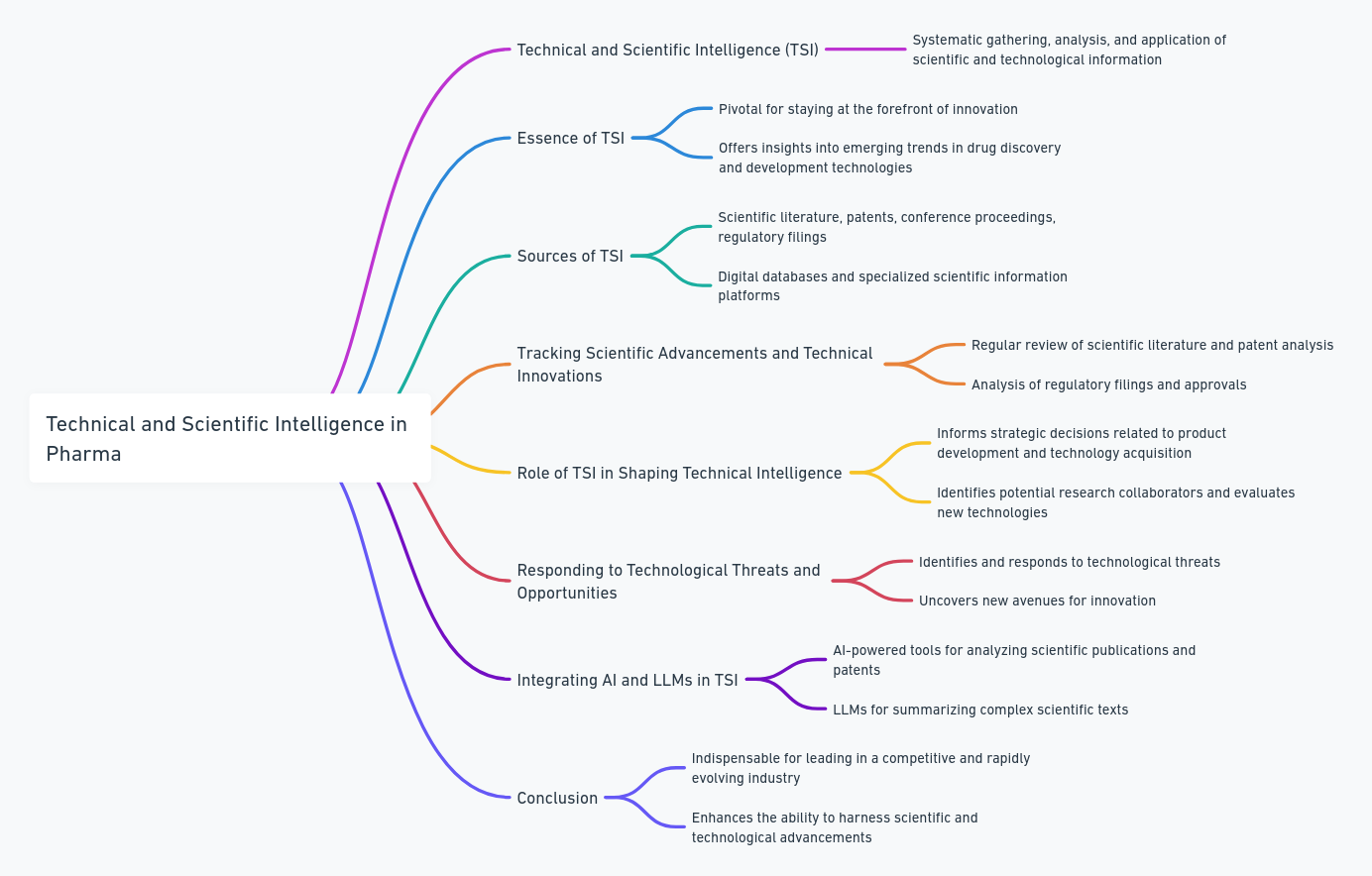 Technical and scientific intelligence
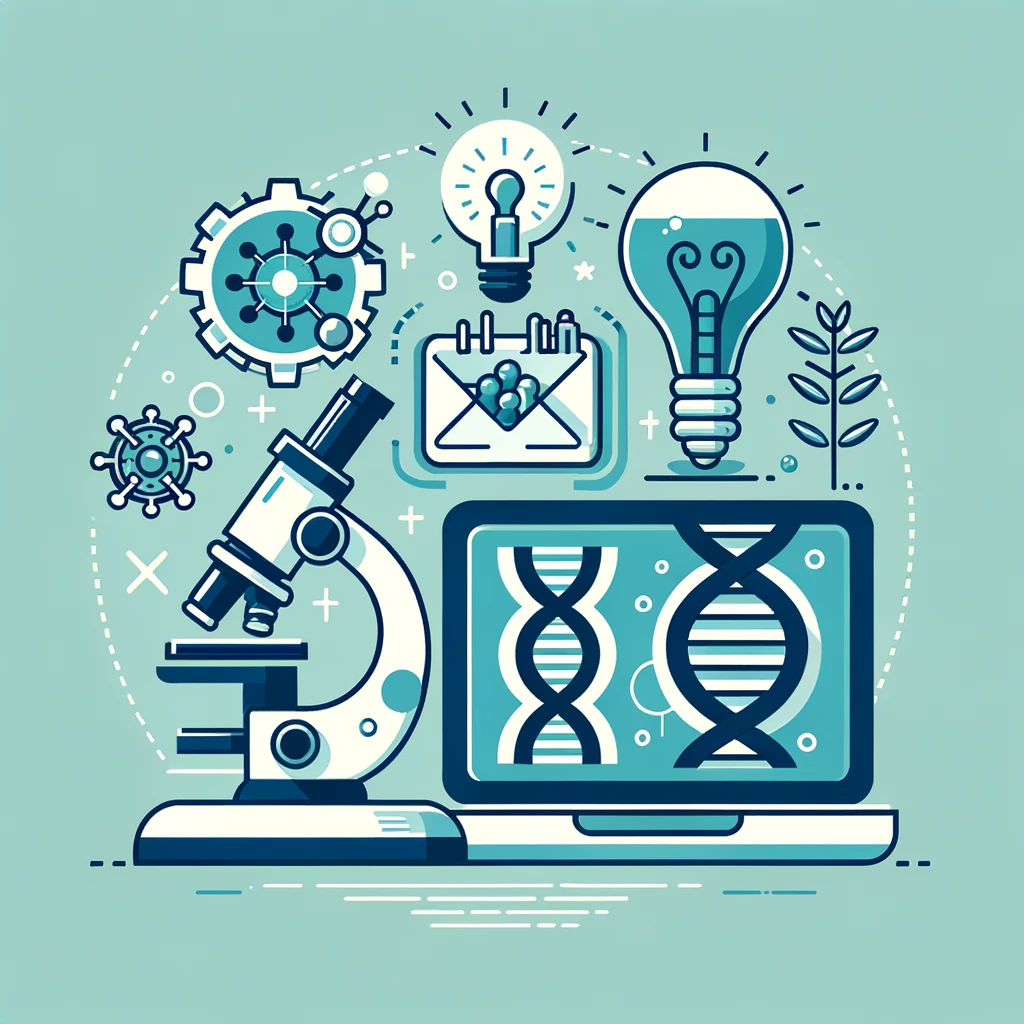 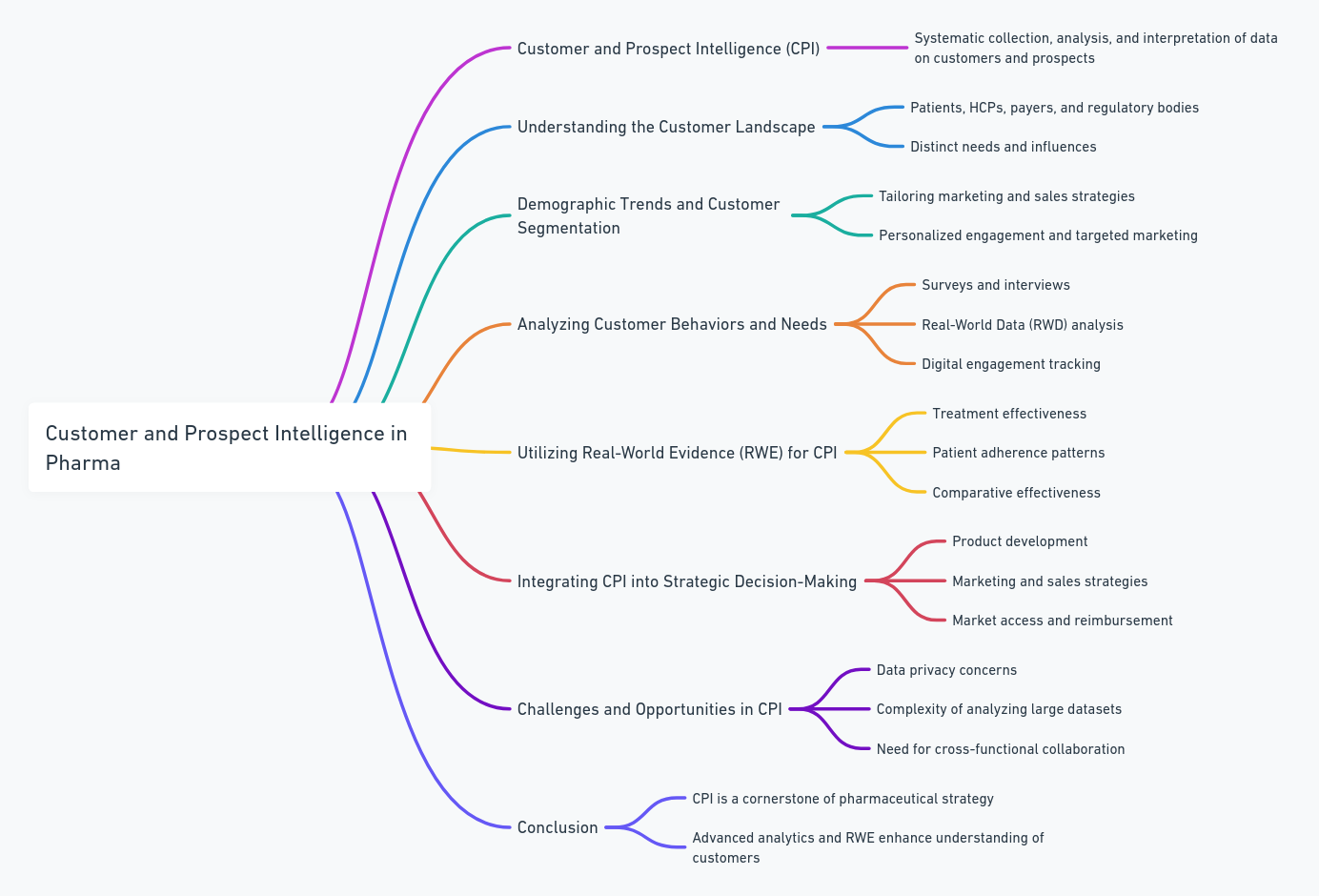 Customer and prospect intelligence
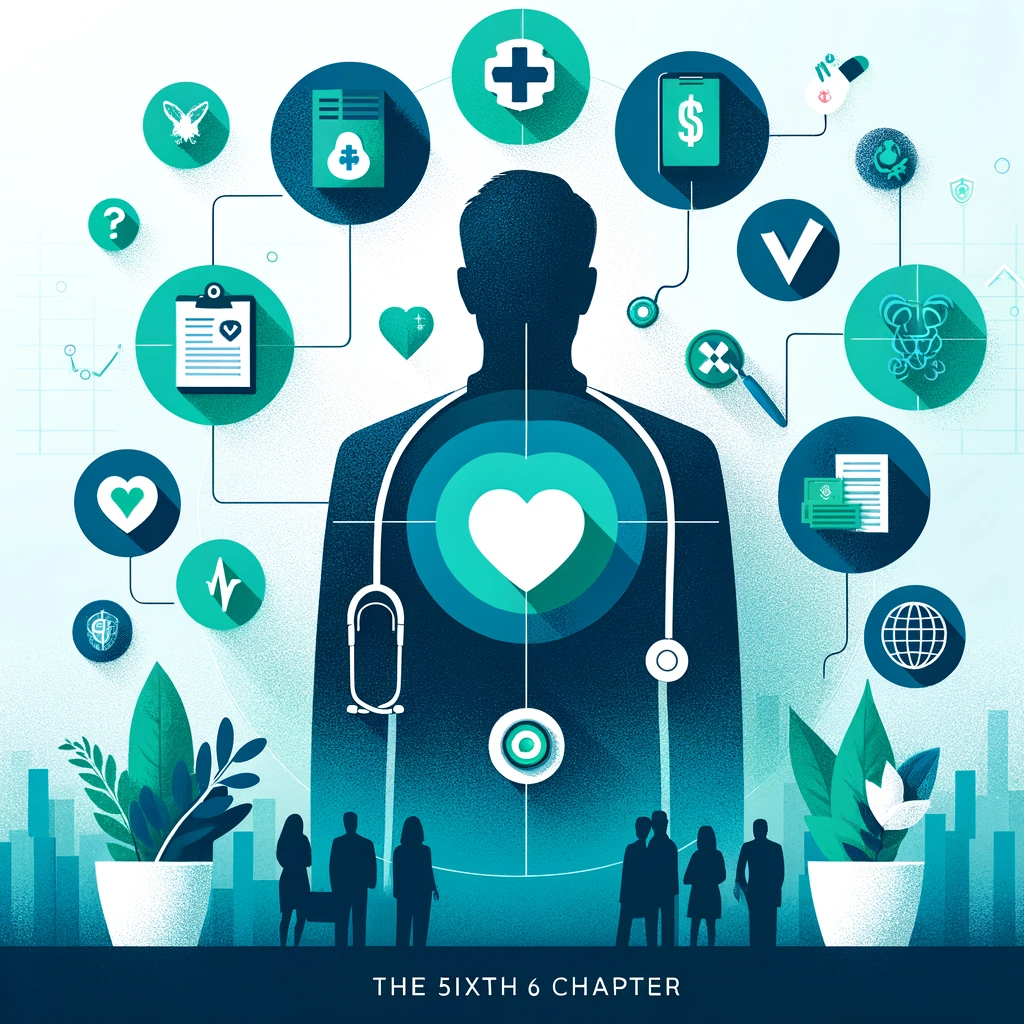 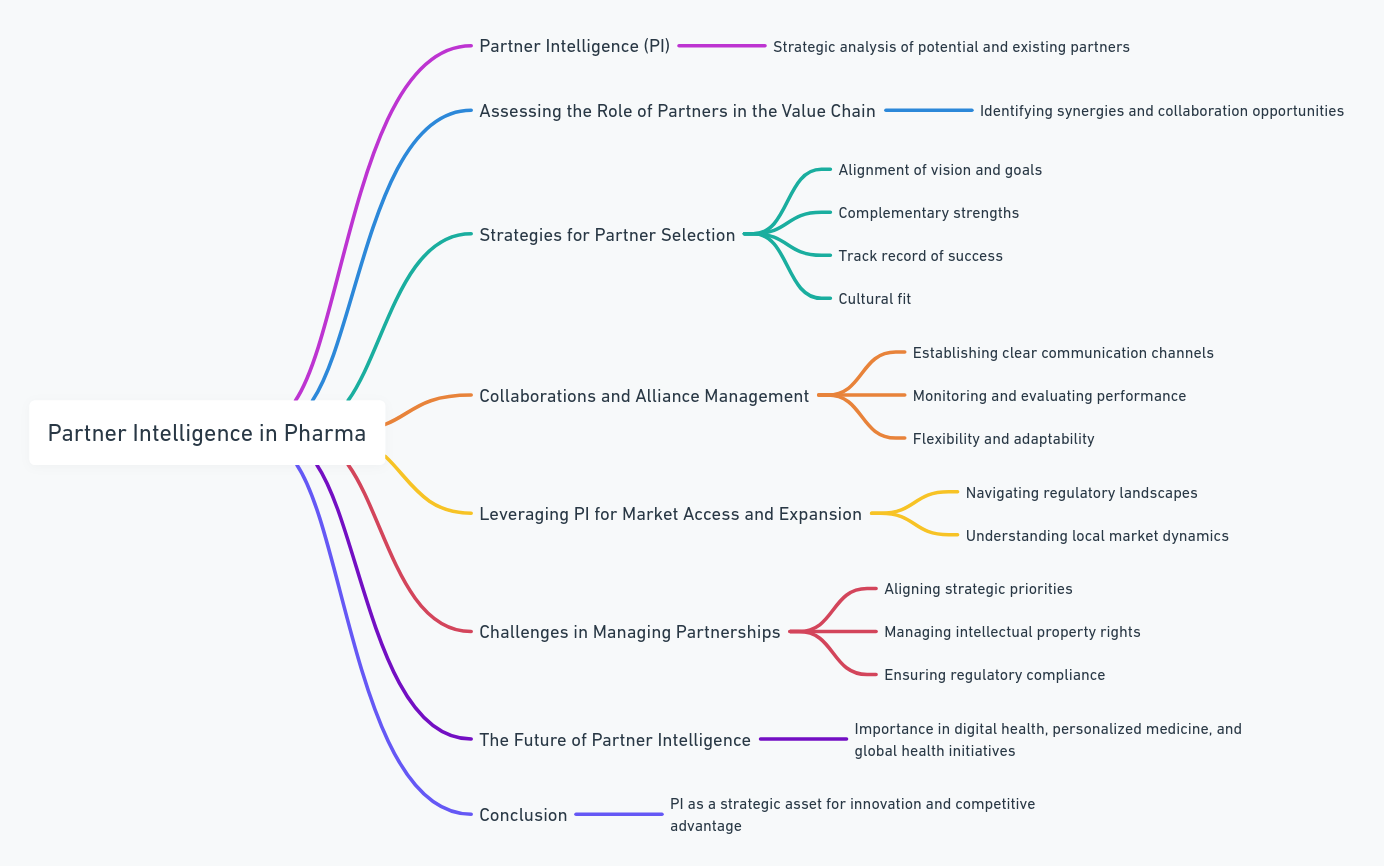 Partner intelligence
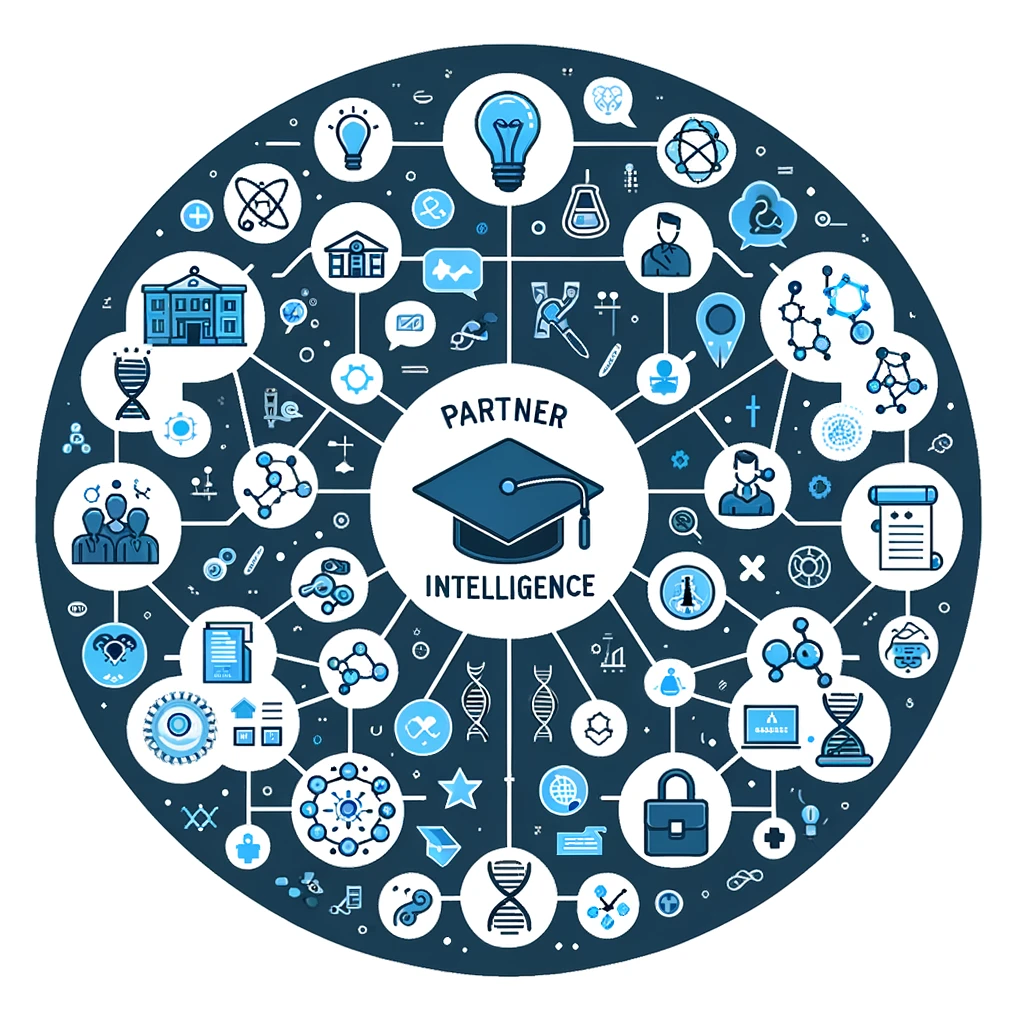 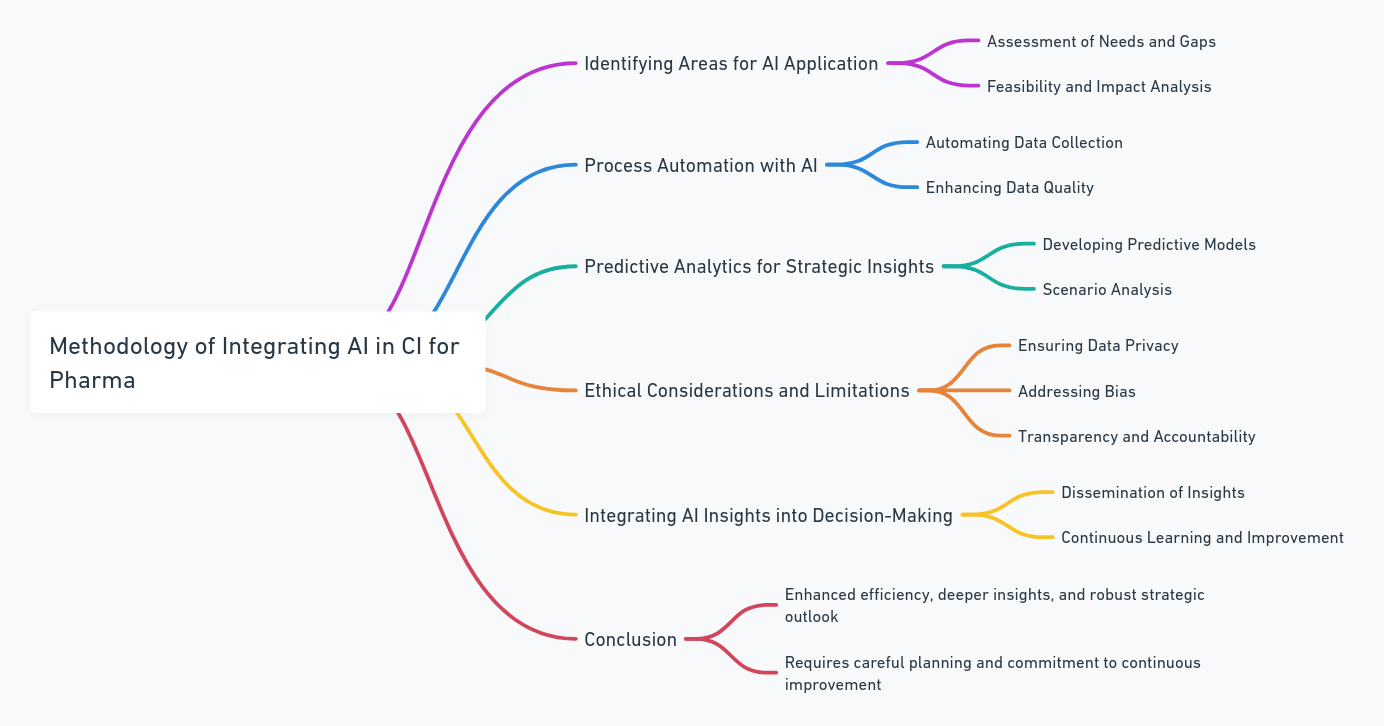 AI and LLM in CI
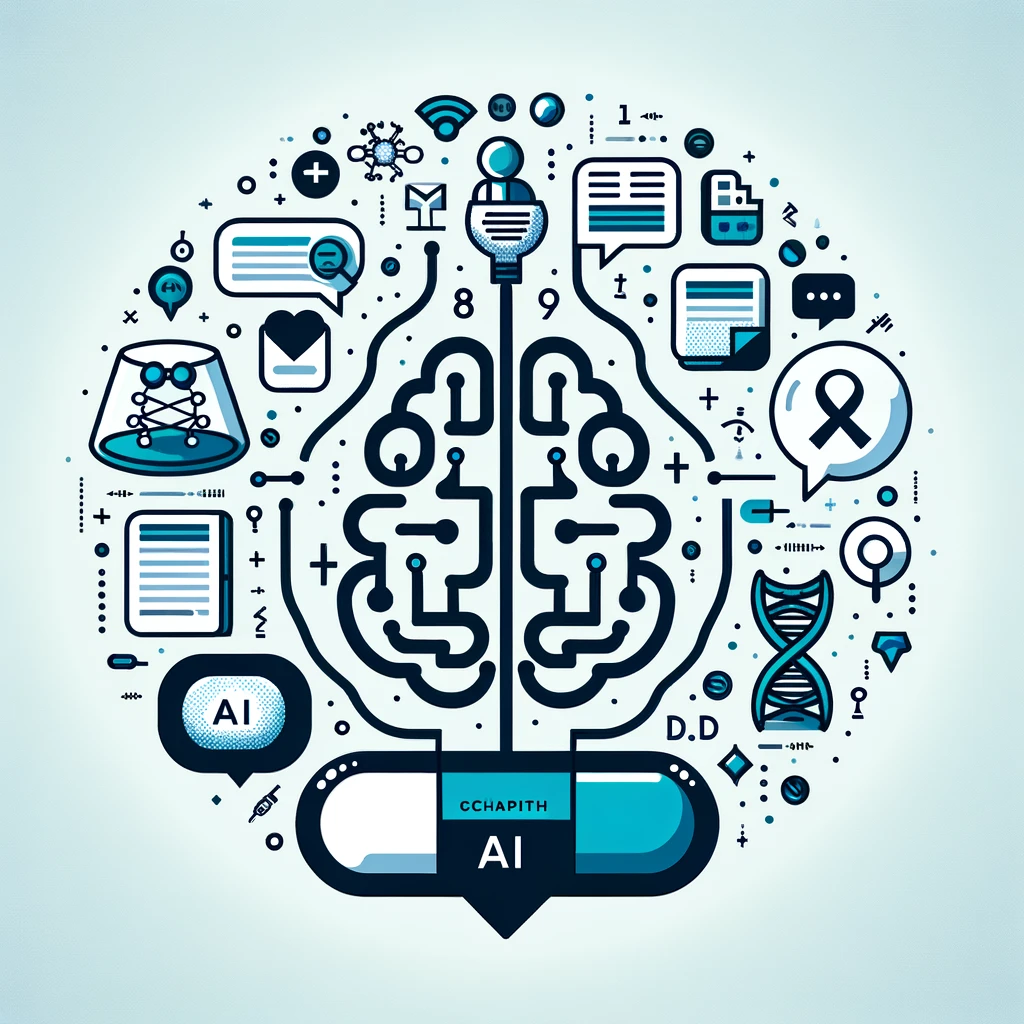 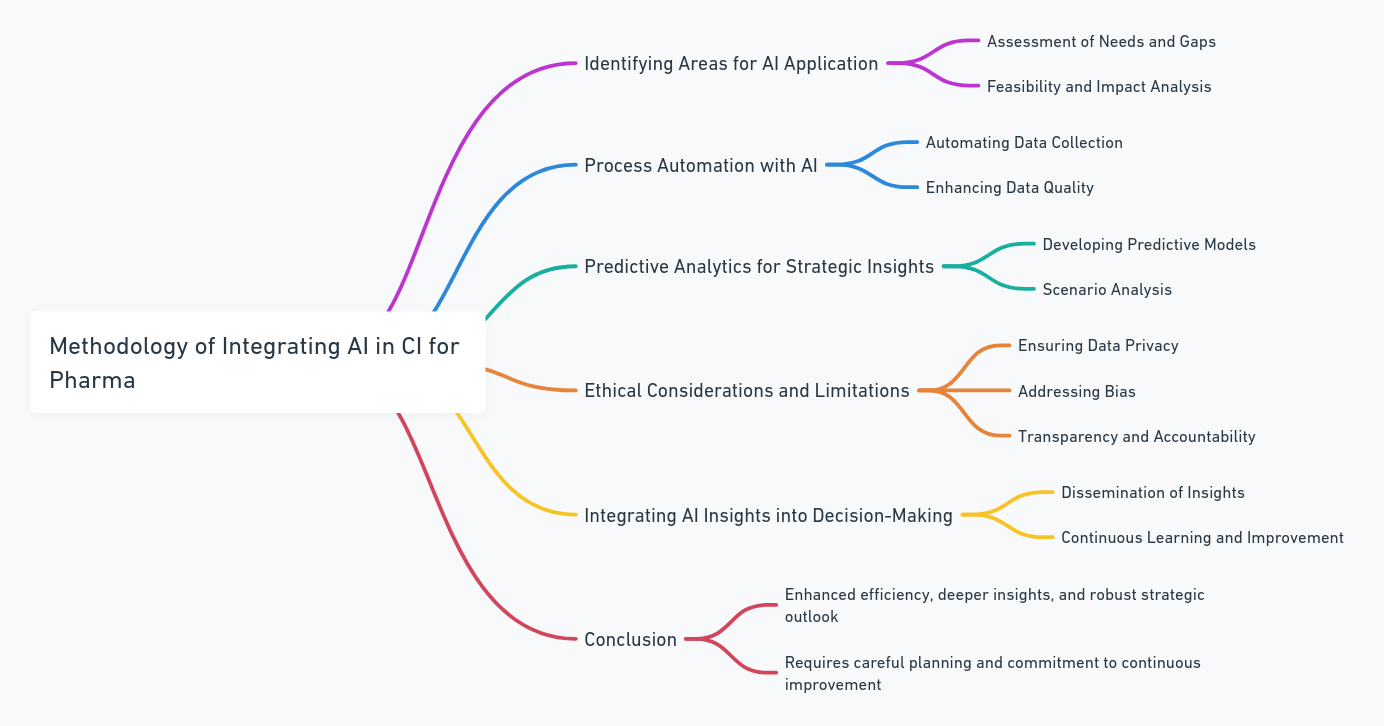 Methodology of integrating AI in CI
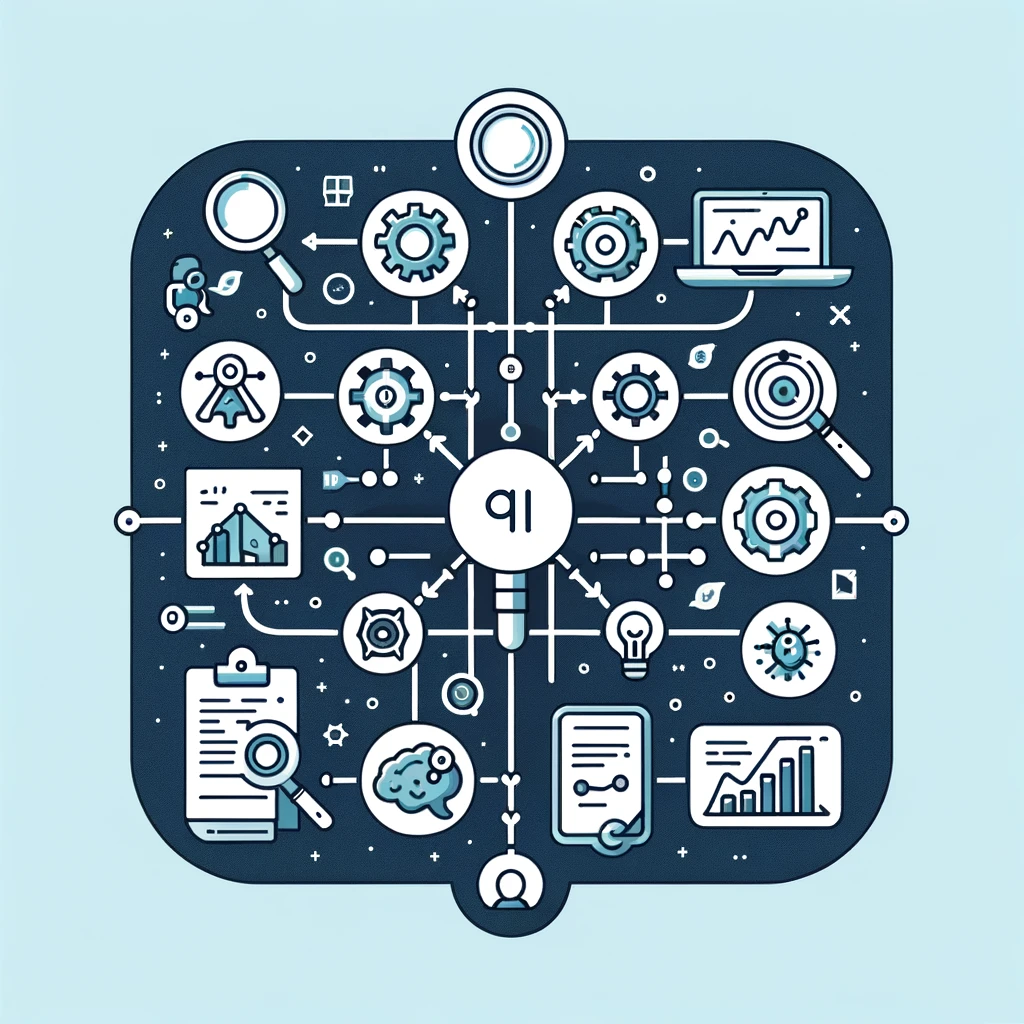 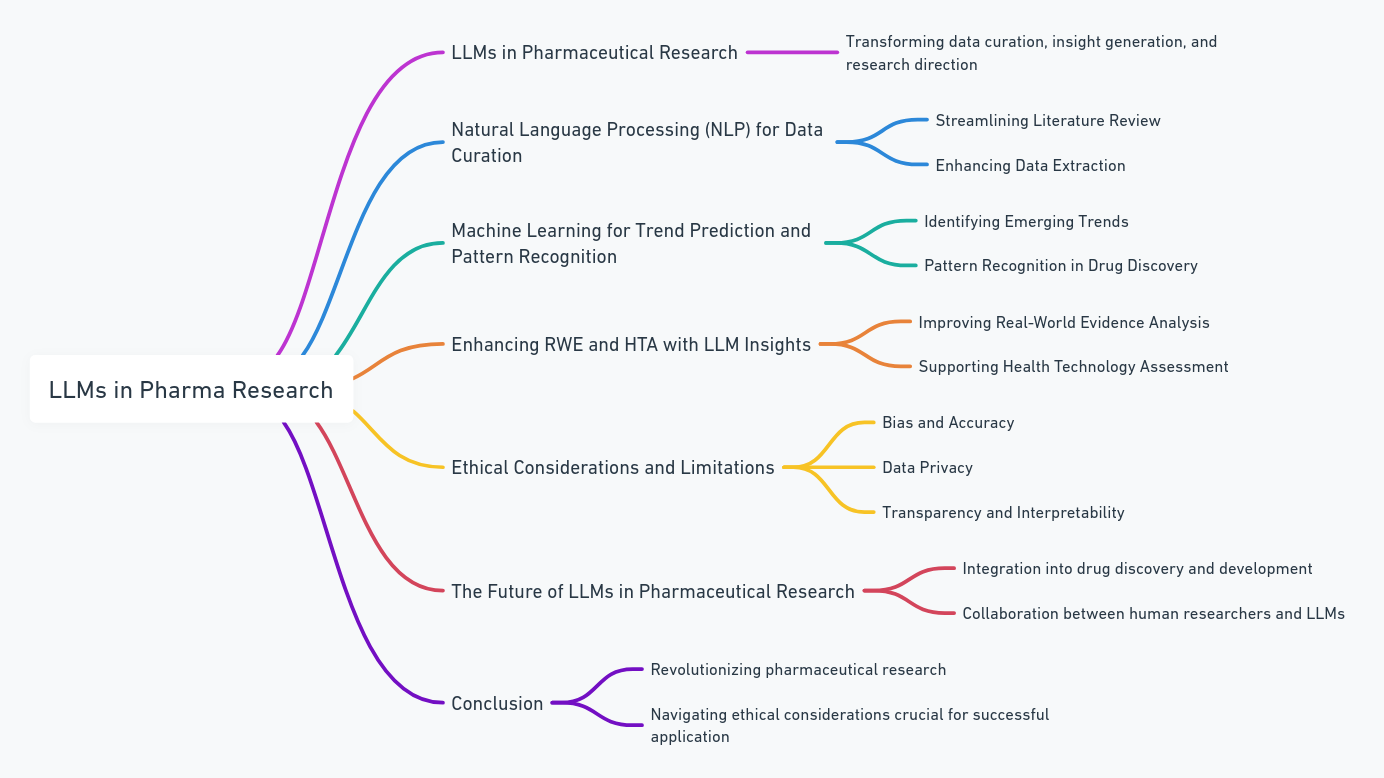 LLM in Pharma research
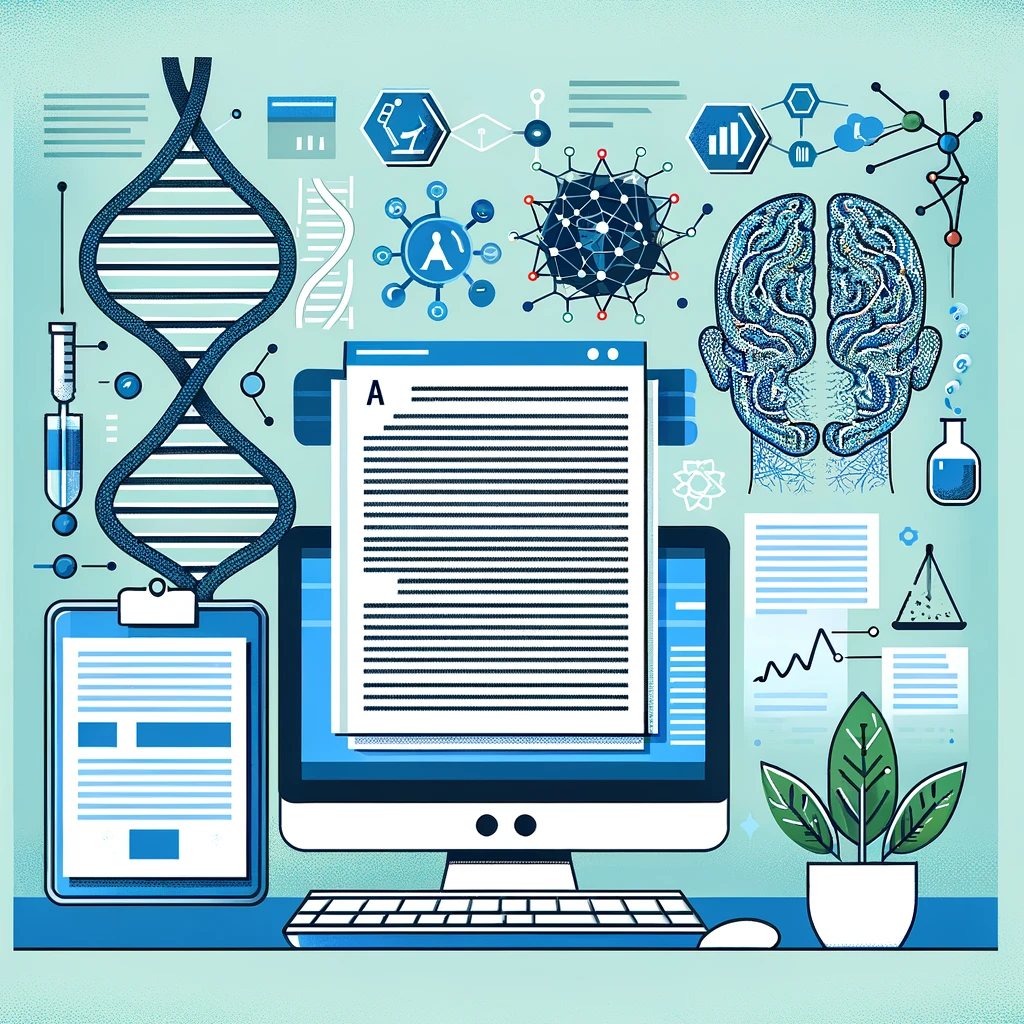 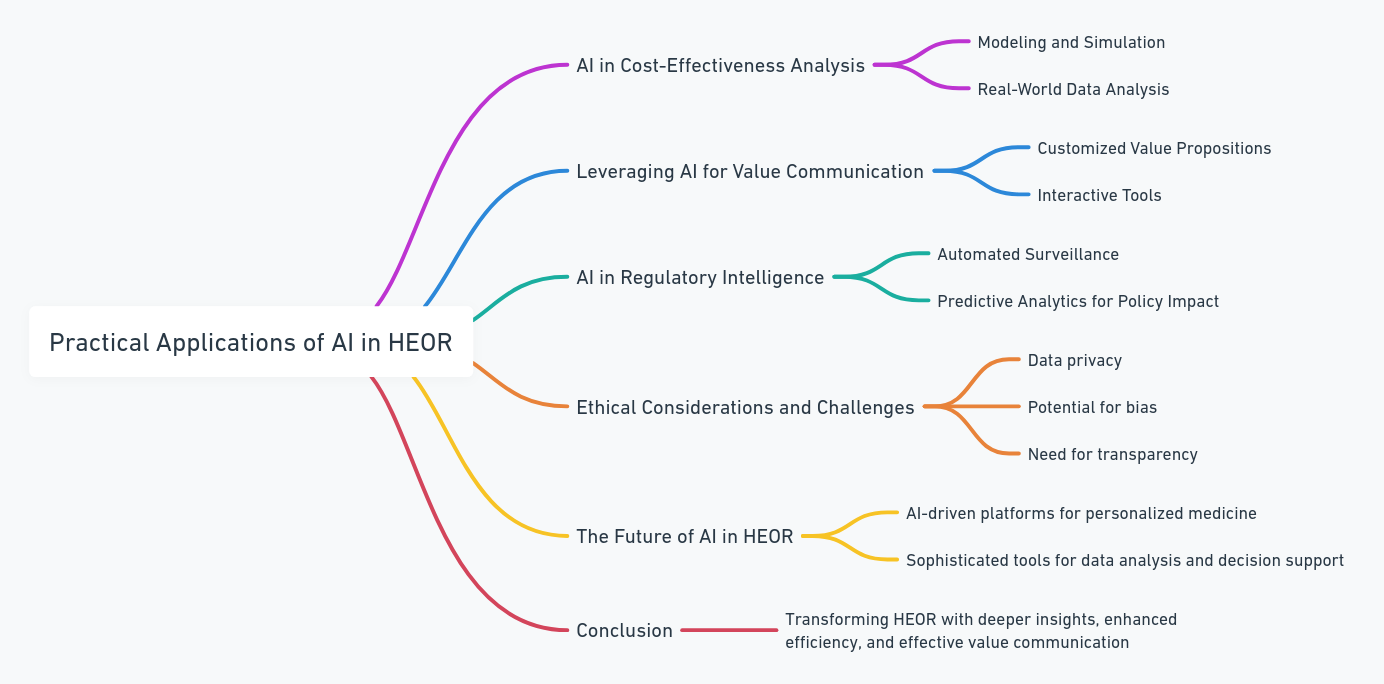 Practical applications of AI in HEOR
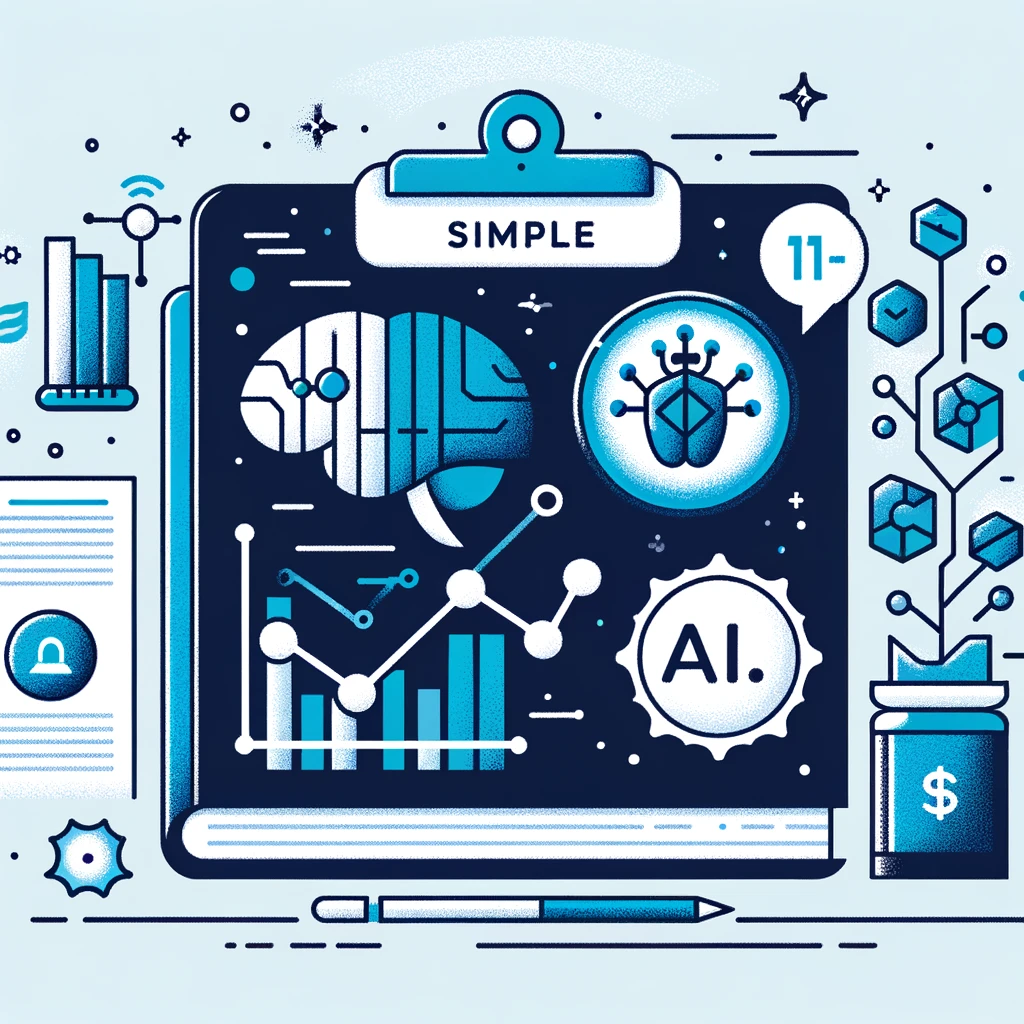 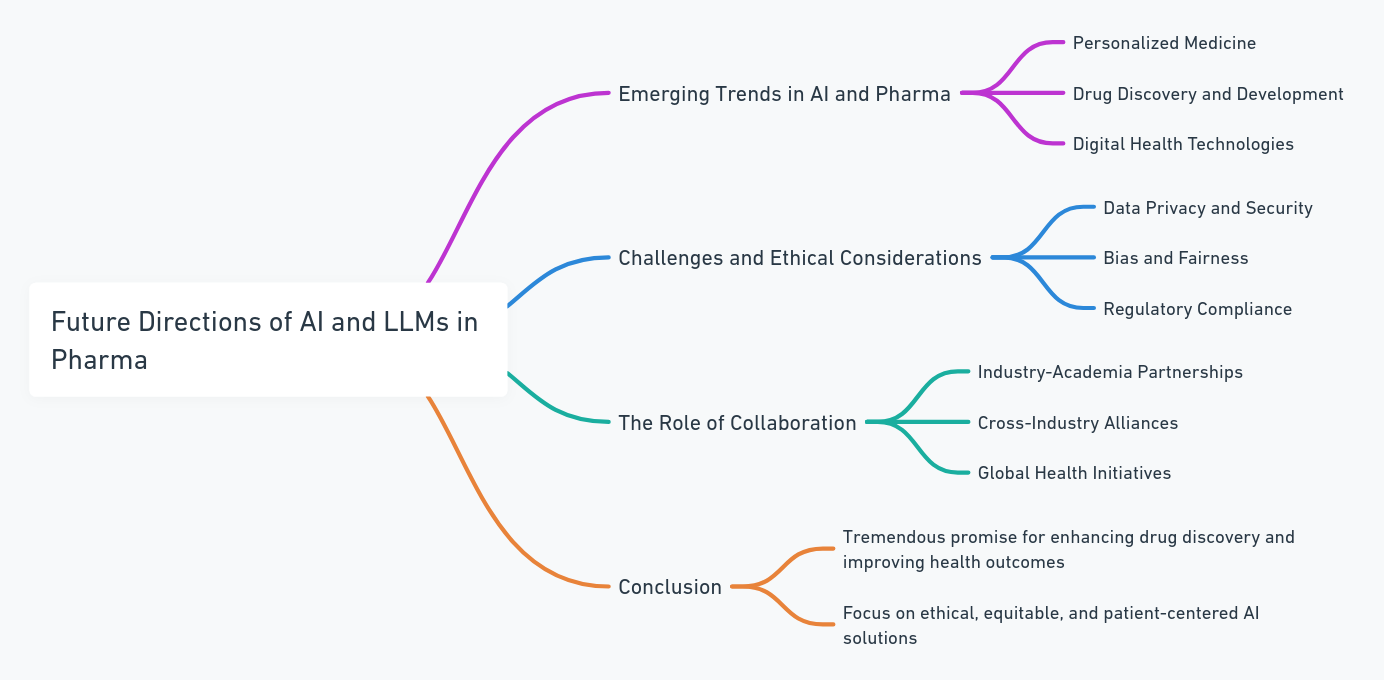 Future directions
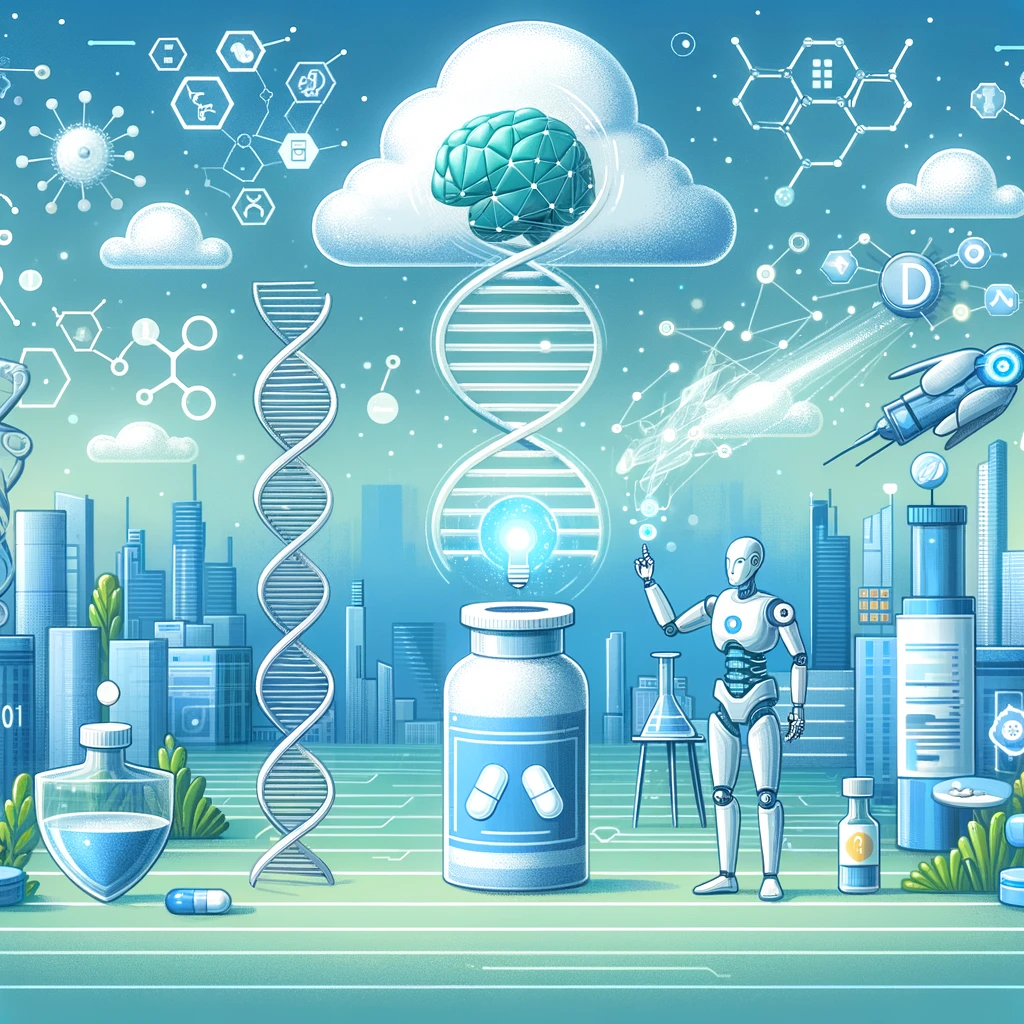 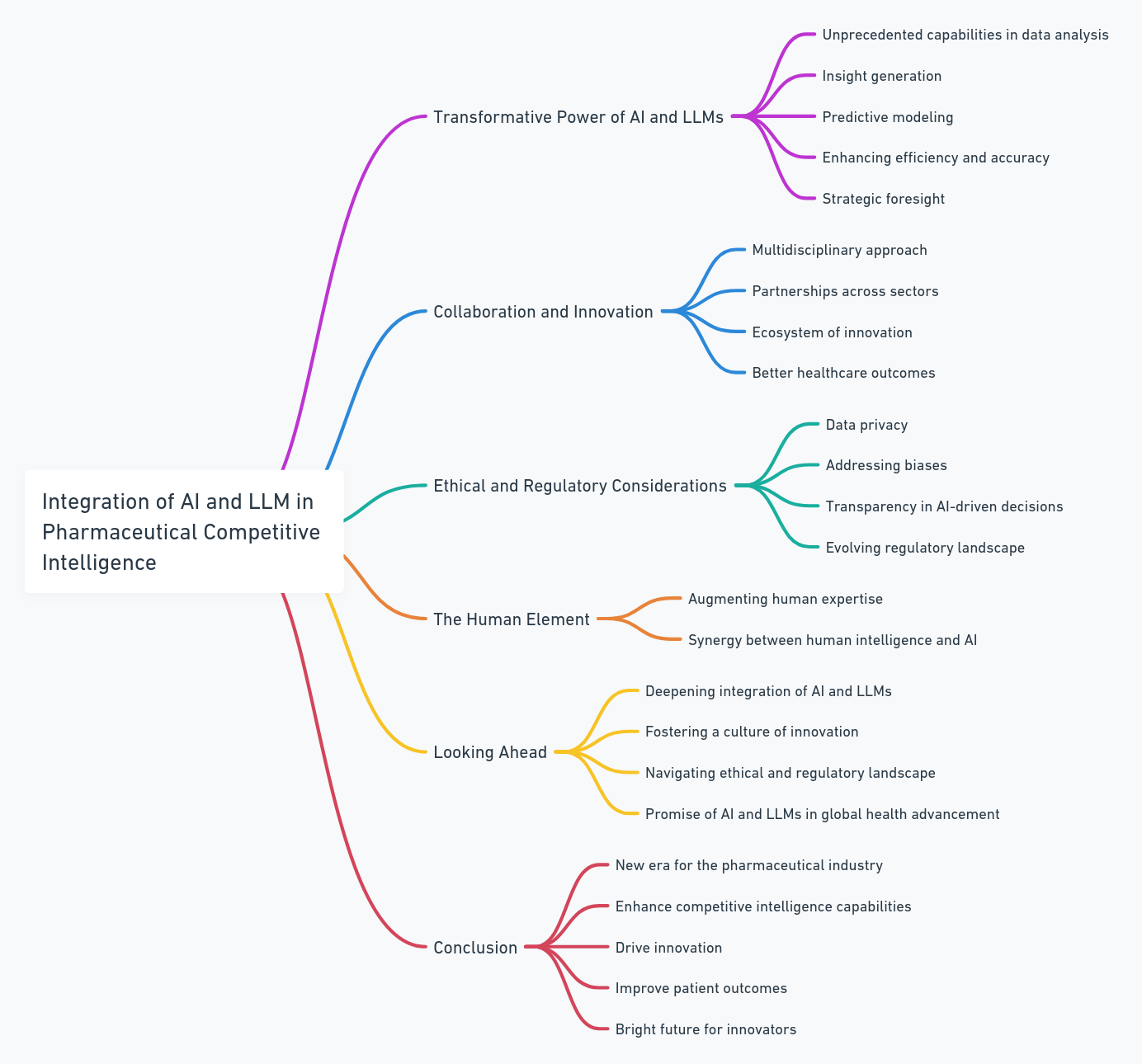 Conclusion: Navigating the Future of Competitive Intelligence with AI and LLMs in Pharma
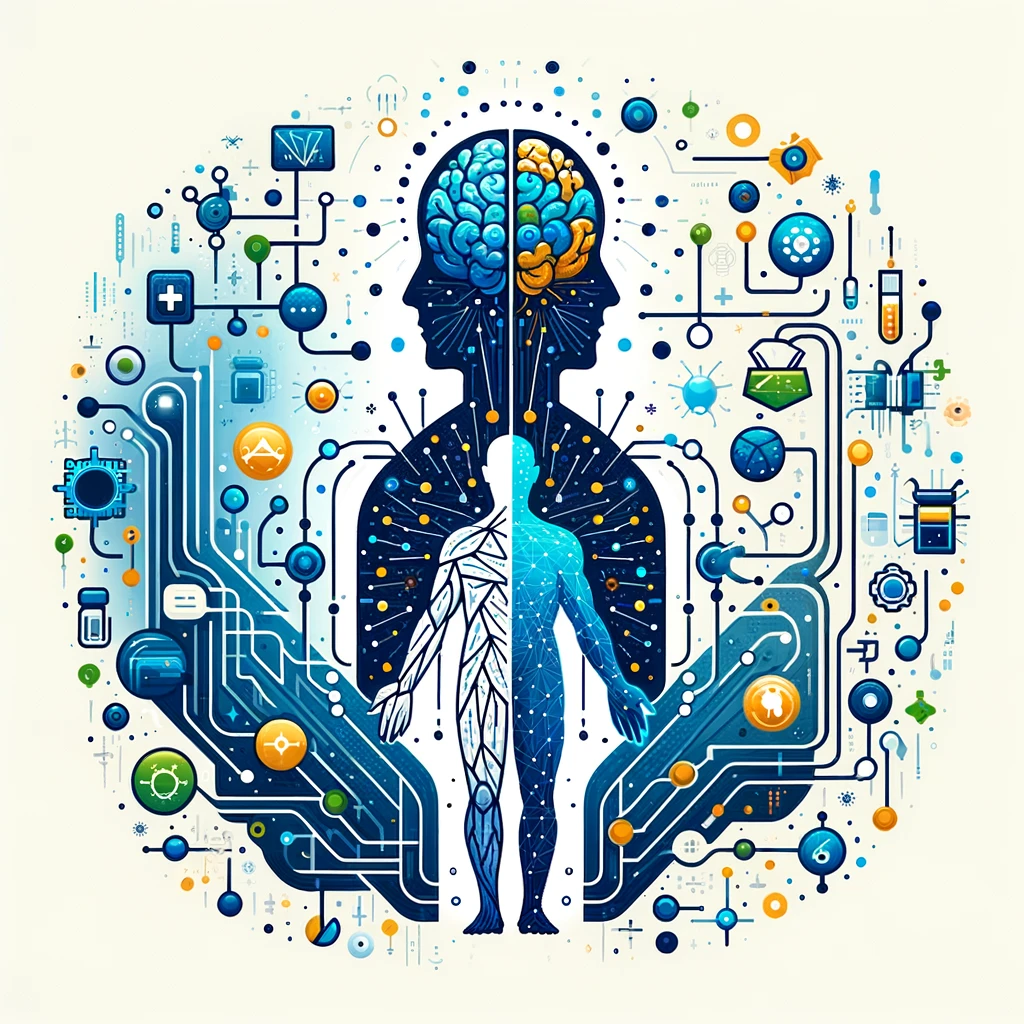